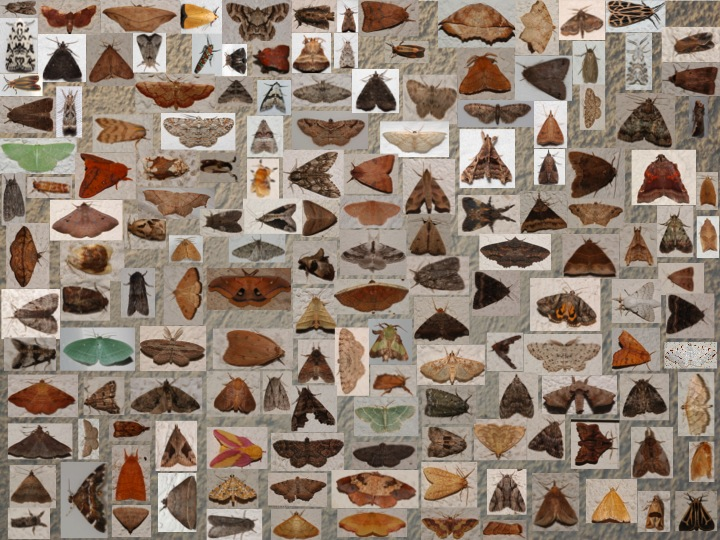 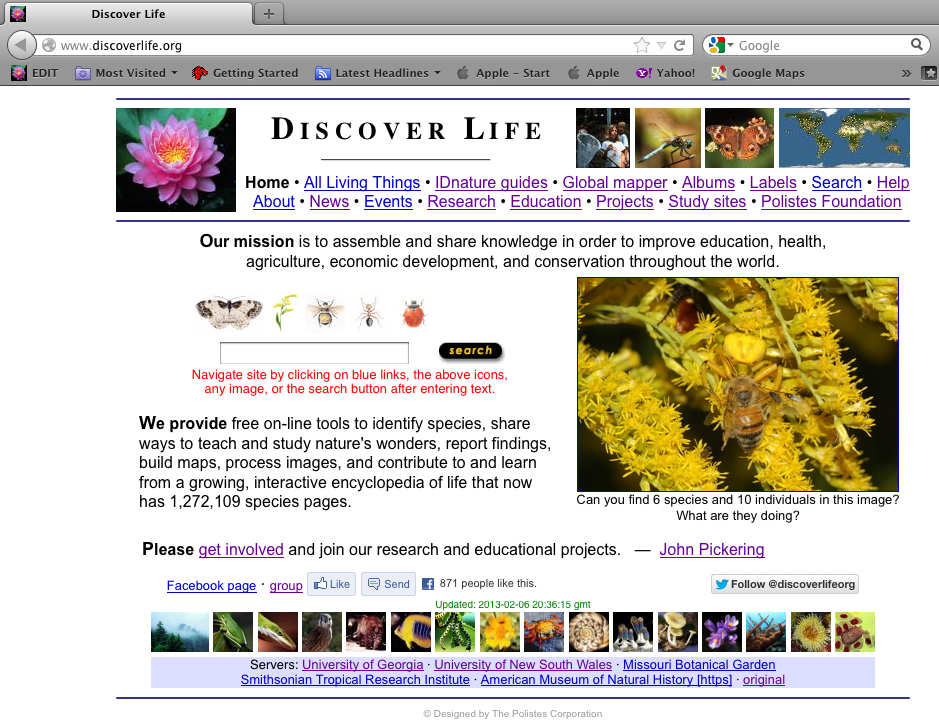 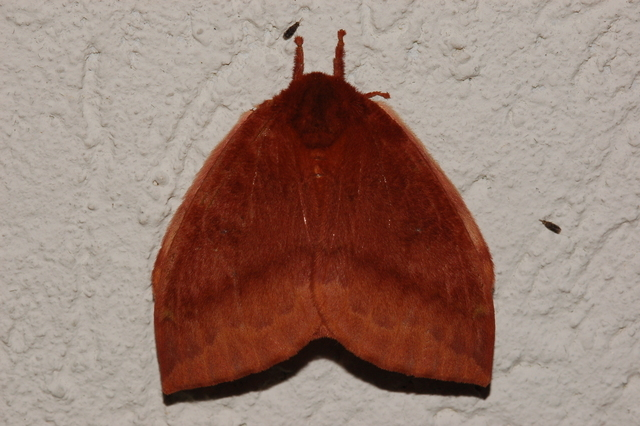 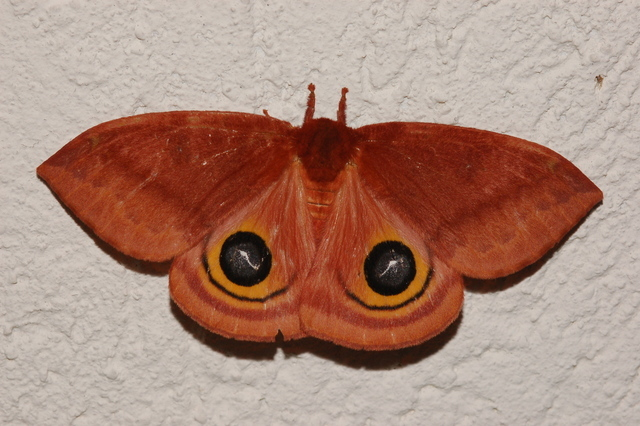 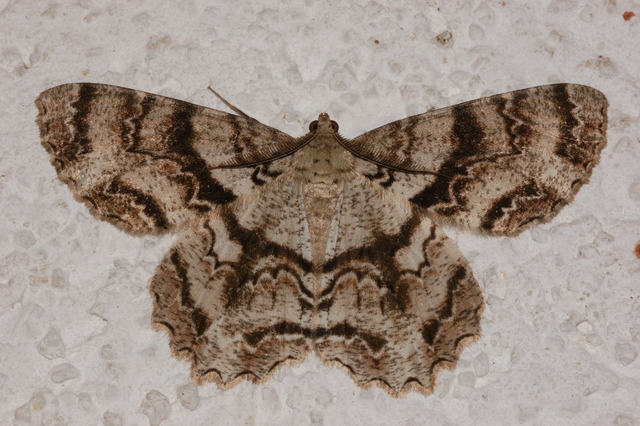 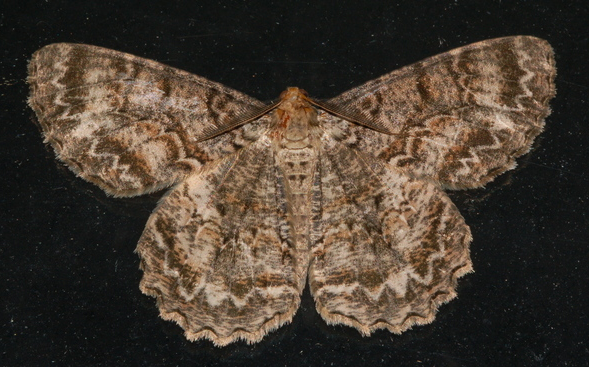 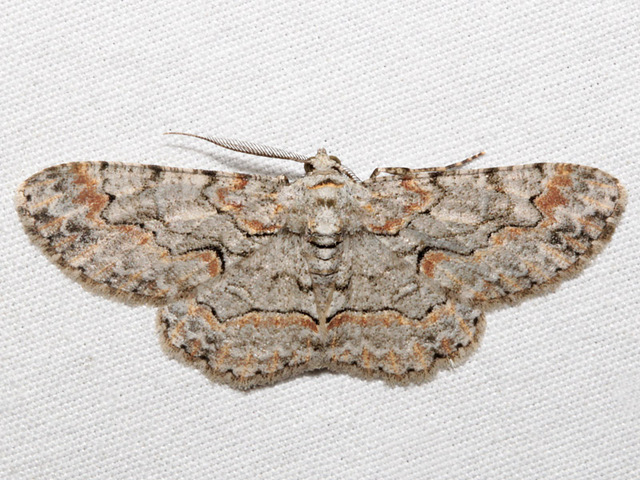 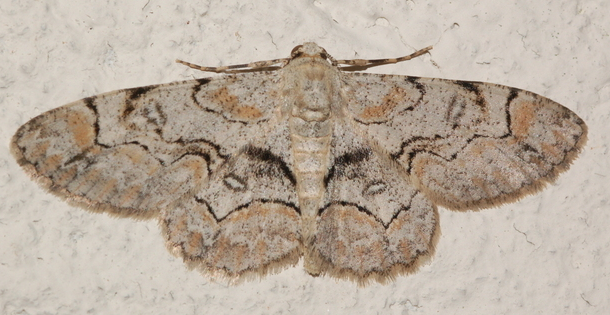 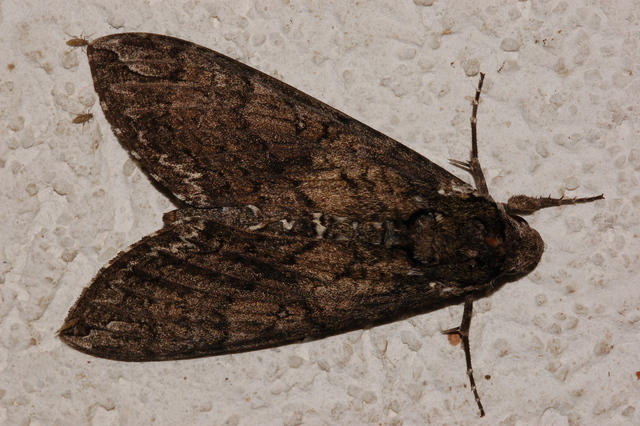 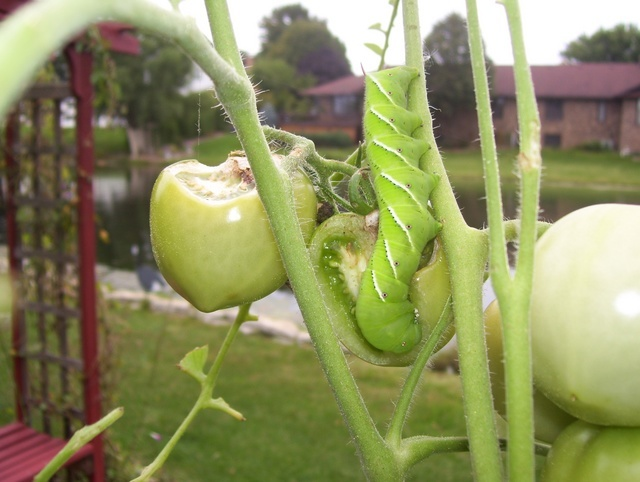 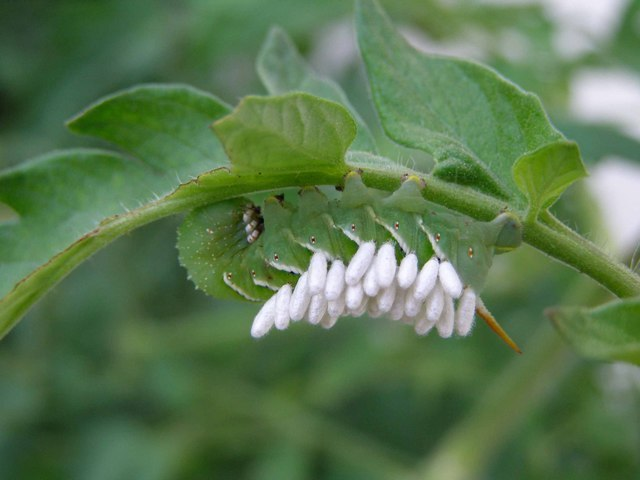 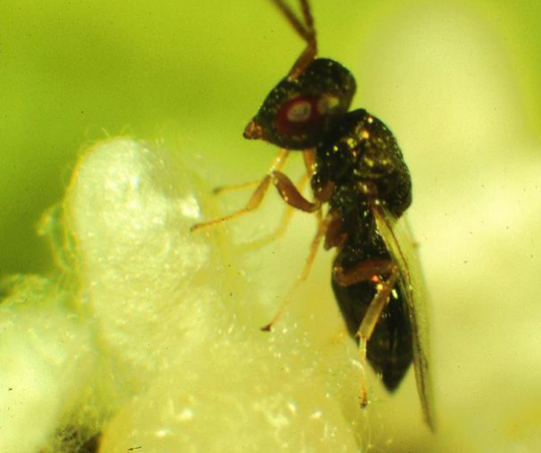 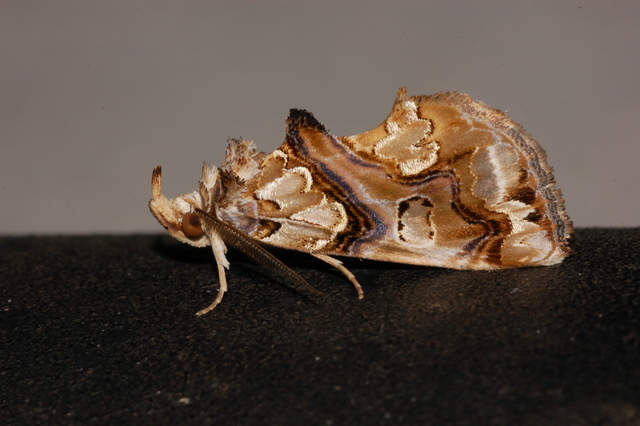 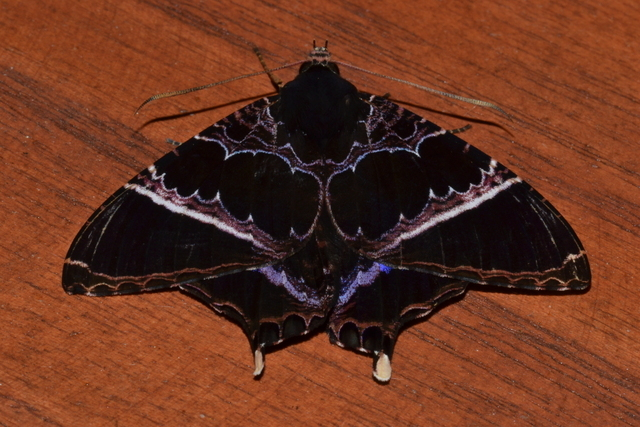 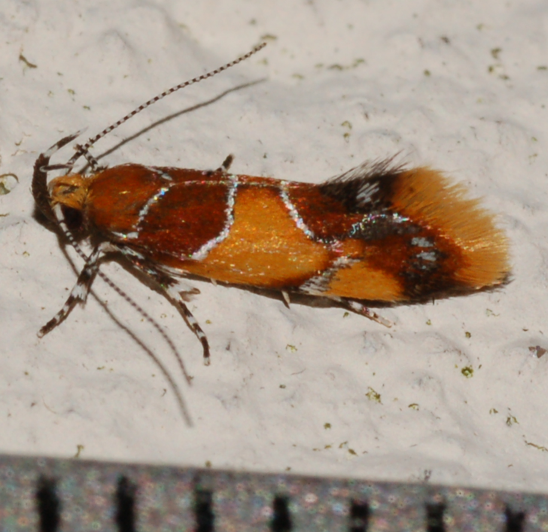 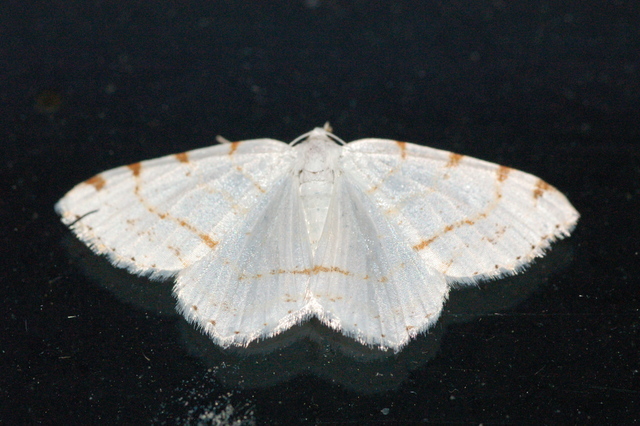 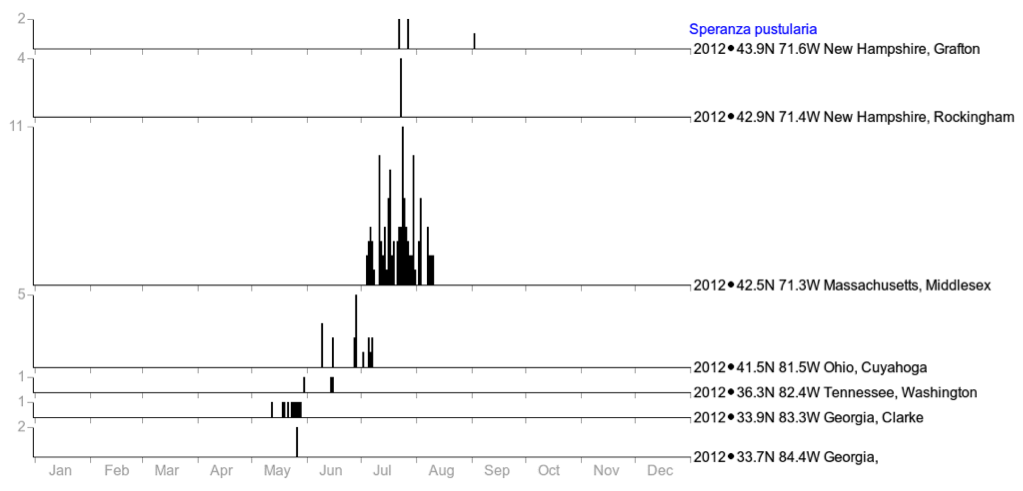 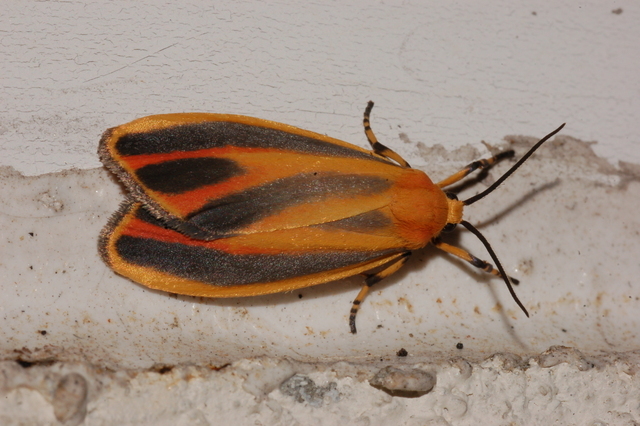 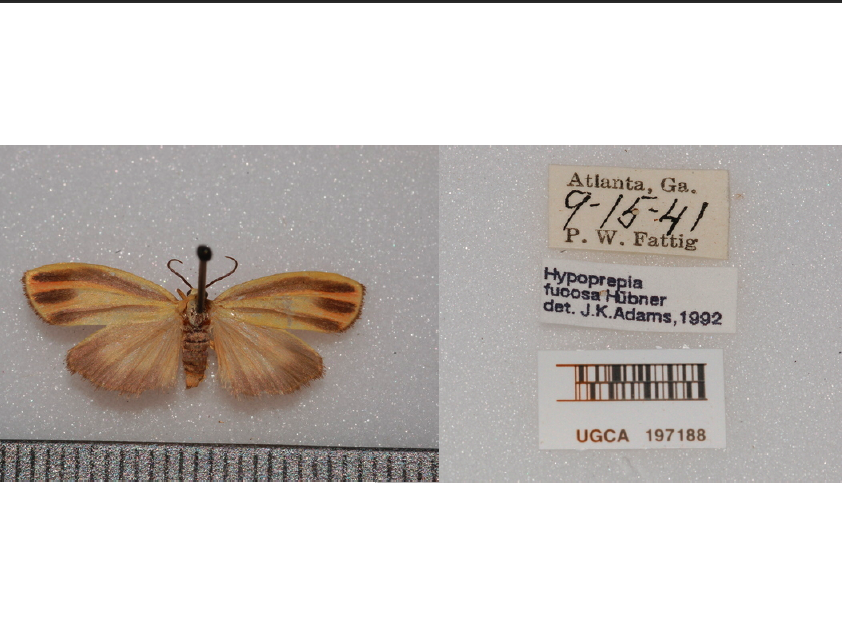 Temperature
2011-2012
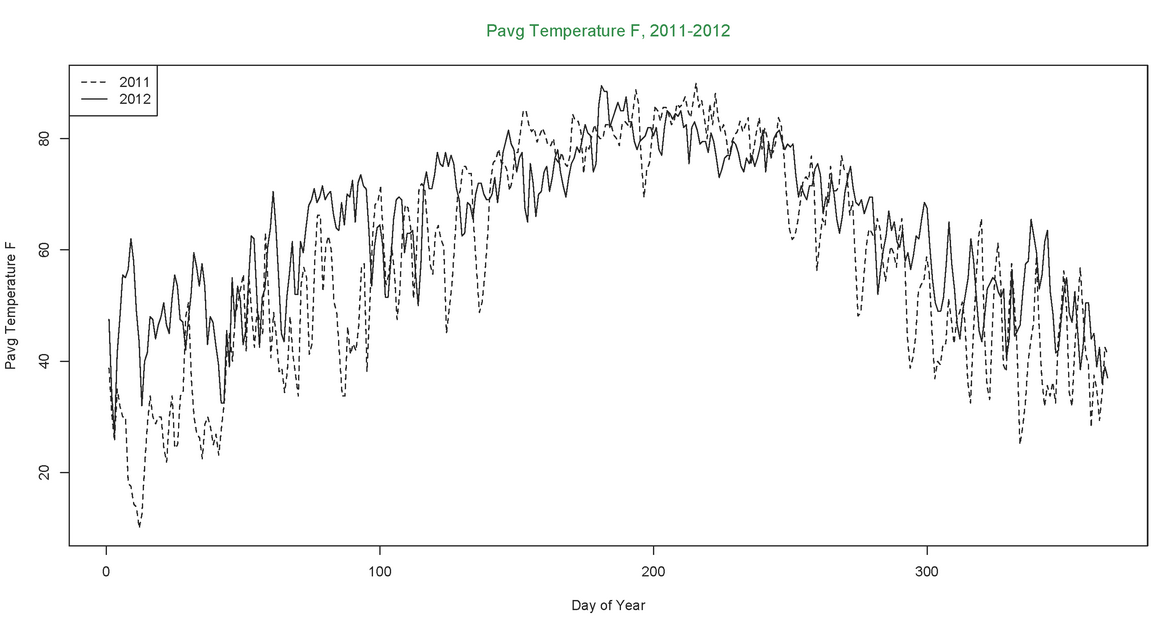 DEC
JAN
Temperature
Forewing Length
2011
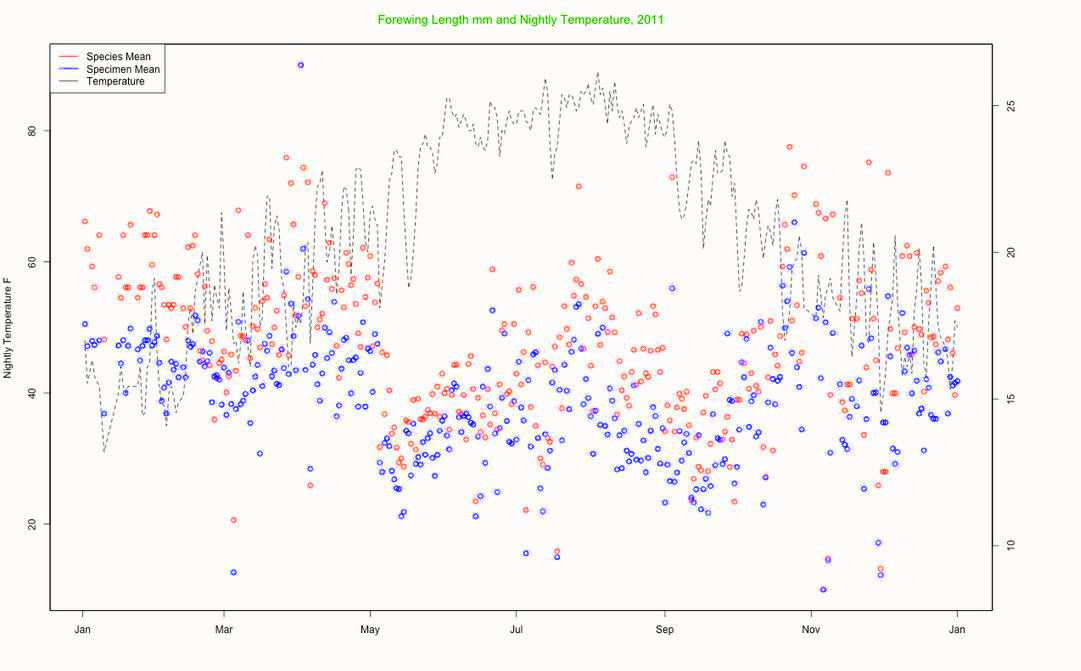 20mm
80F
20F
8mm
JAN
DEC
Temperature
Forewing Length
2012
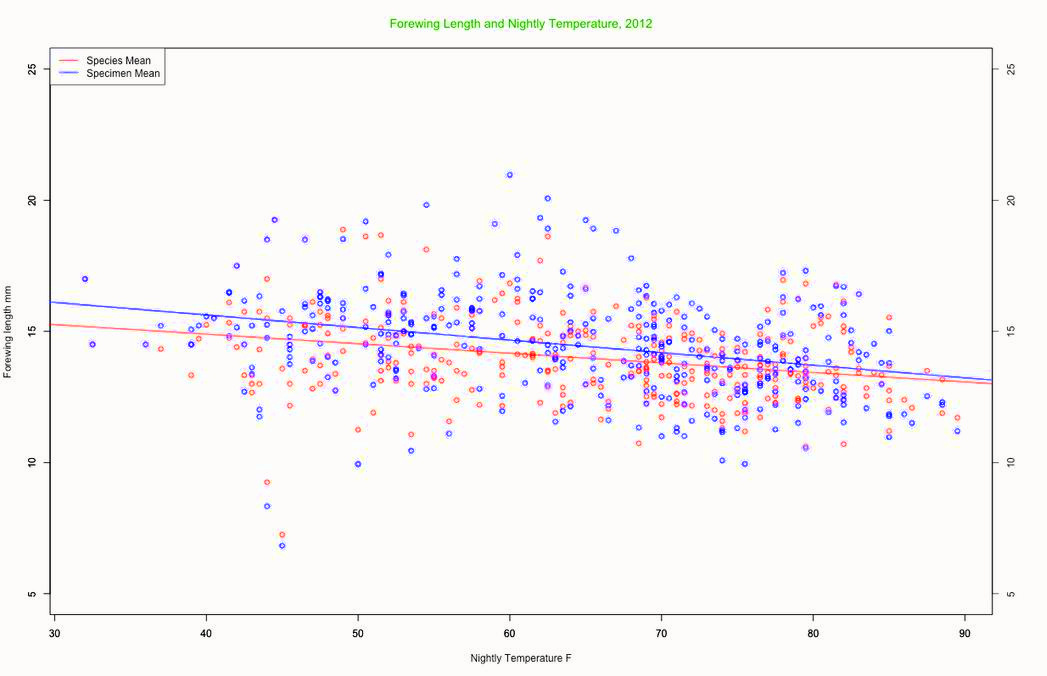 16mm
13mm
32F
89F
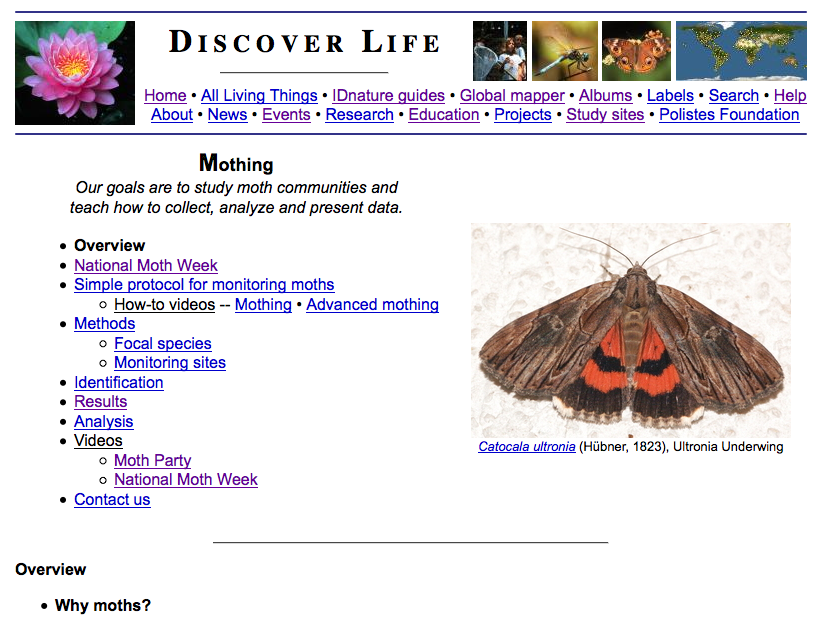 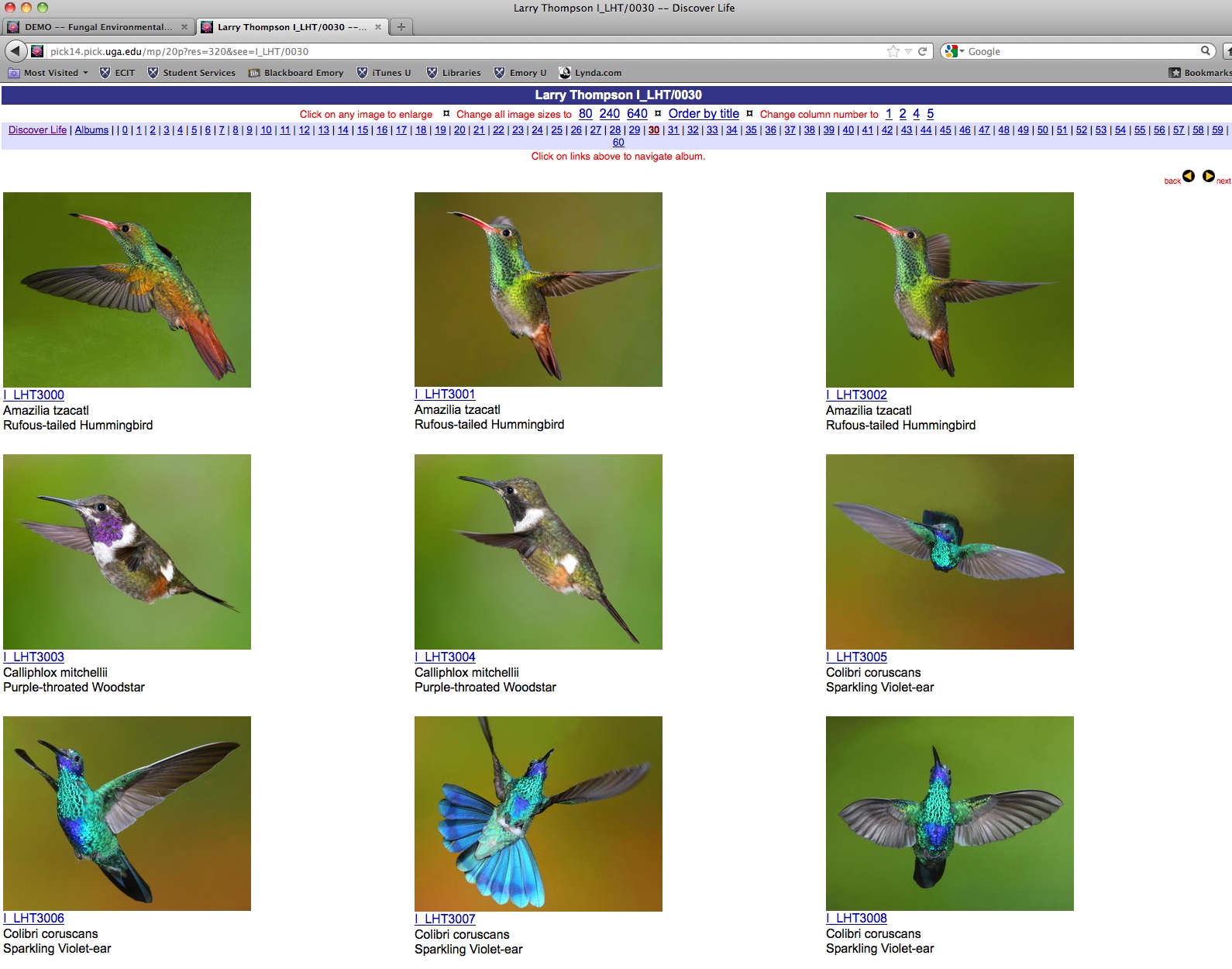 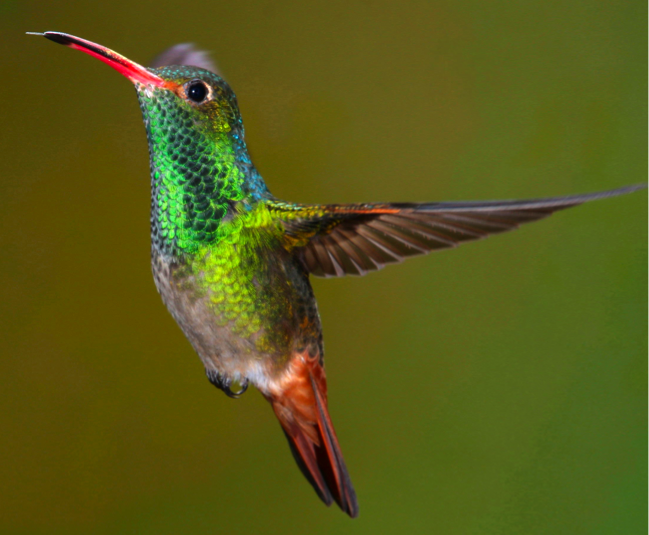 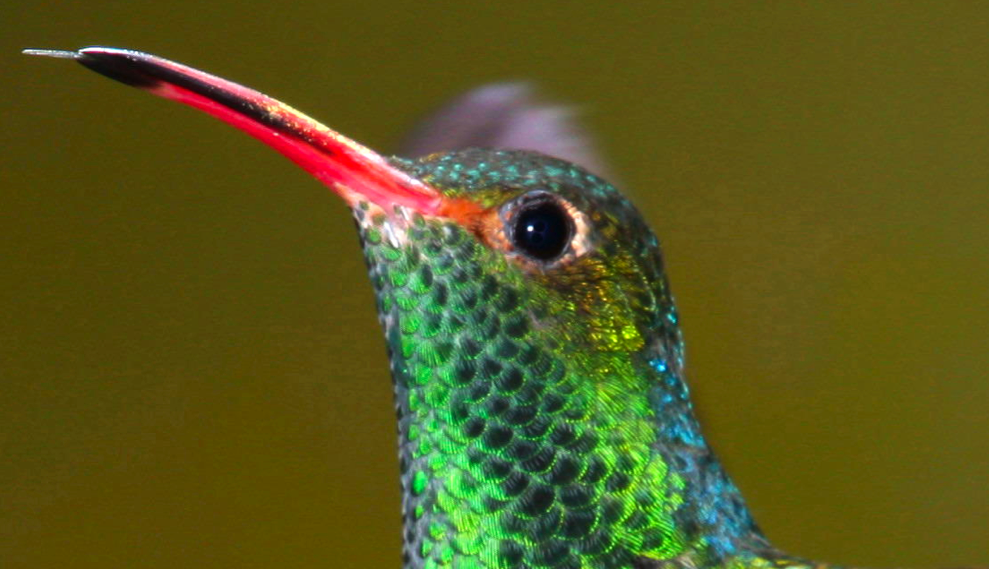 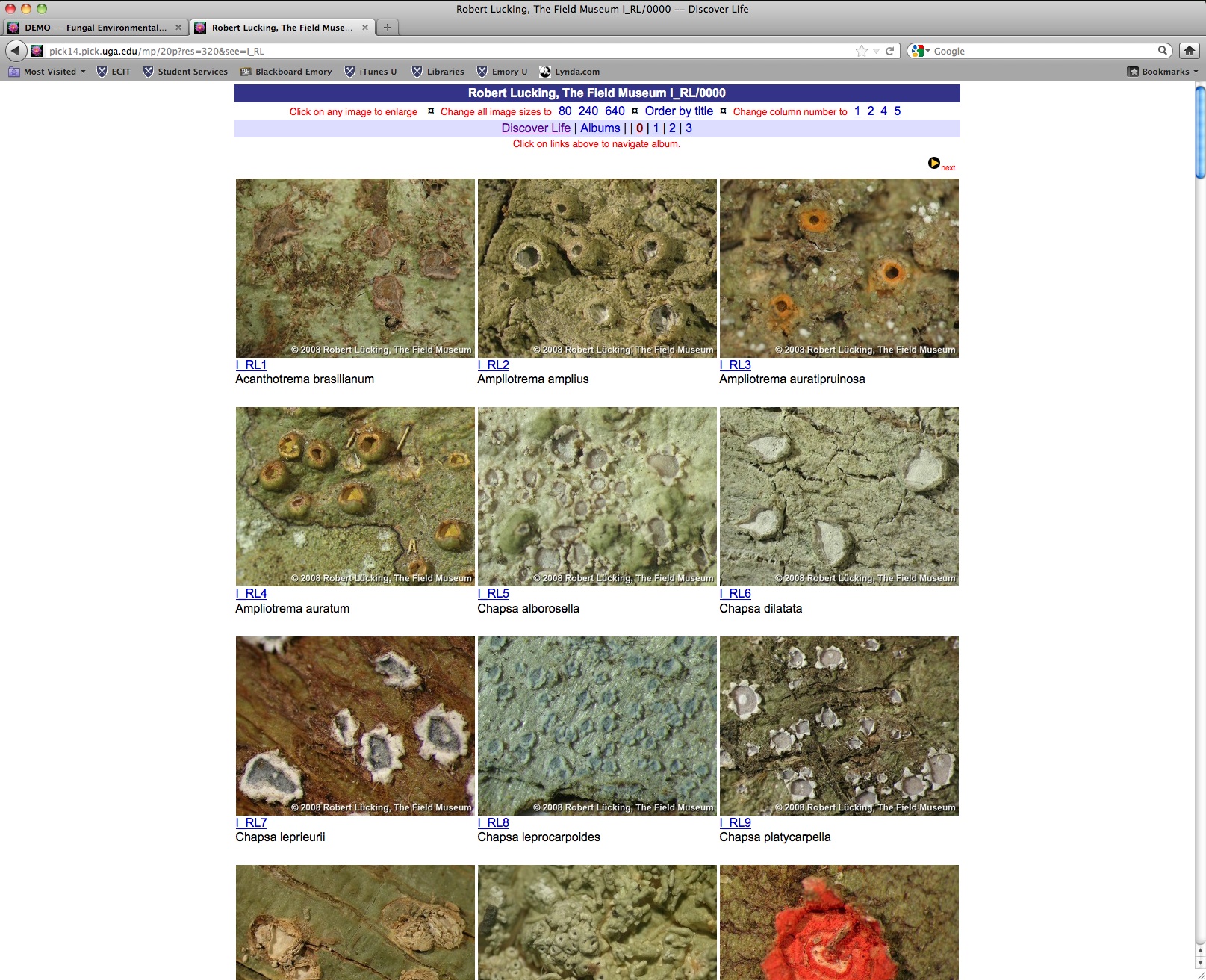 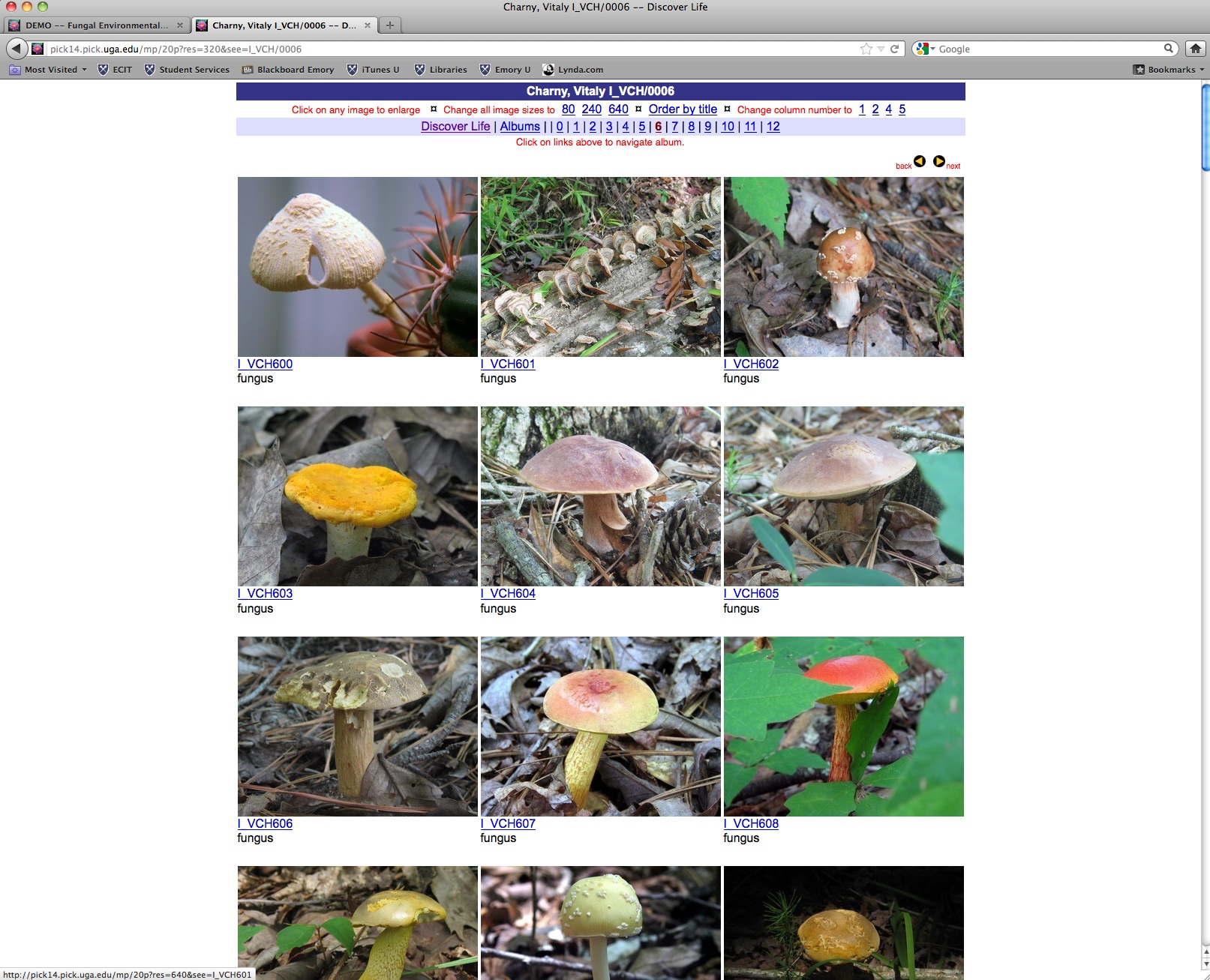 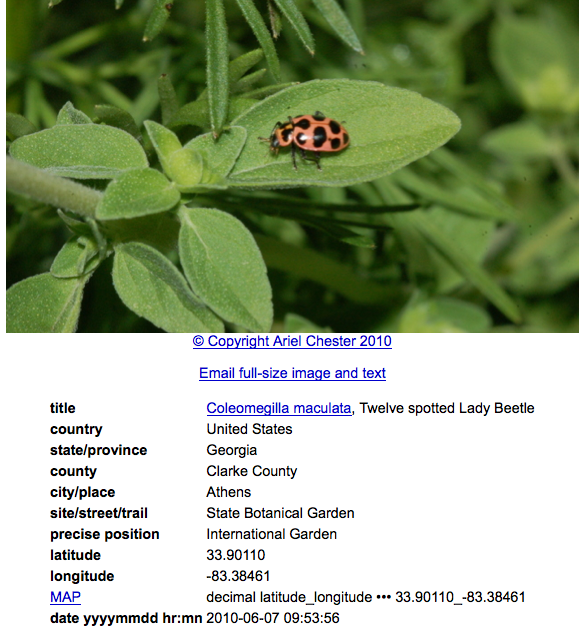 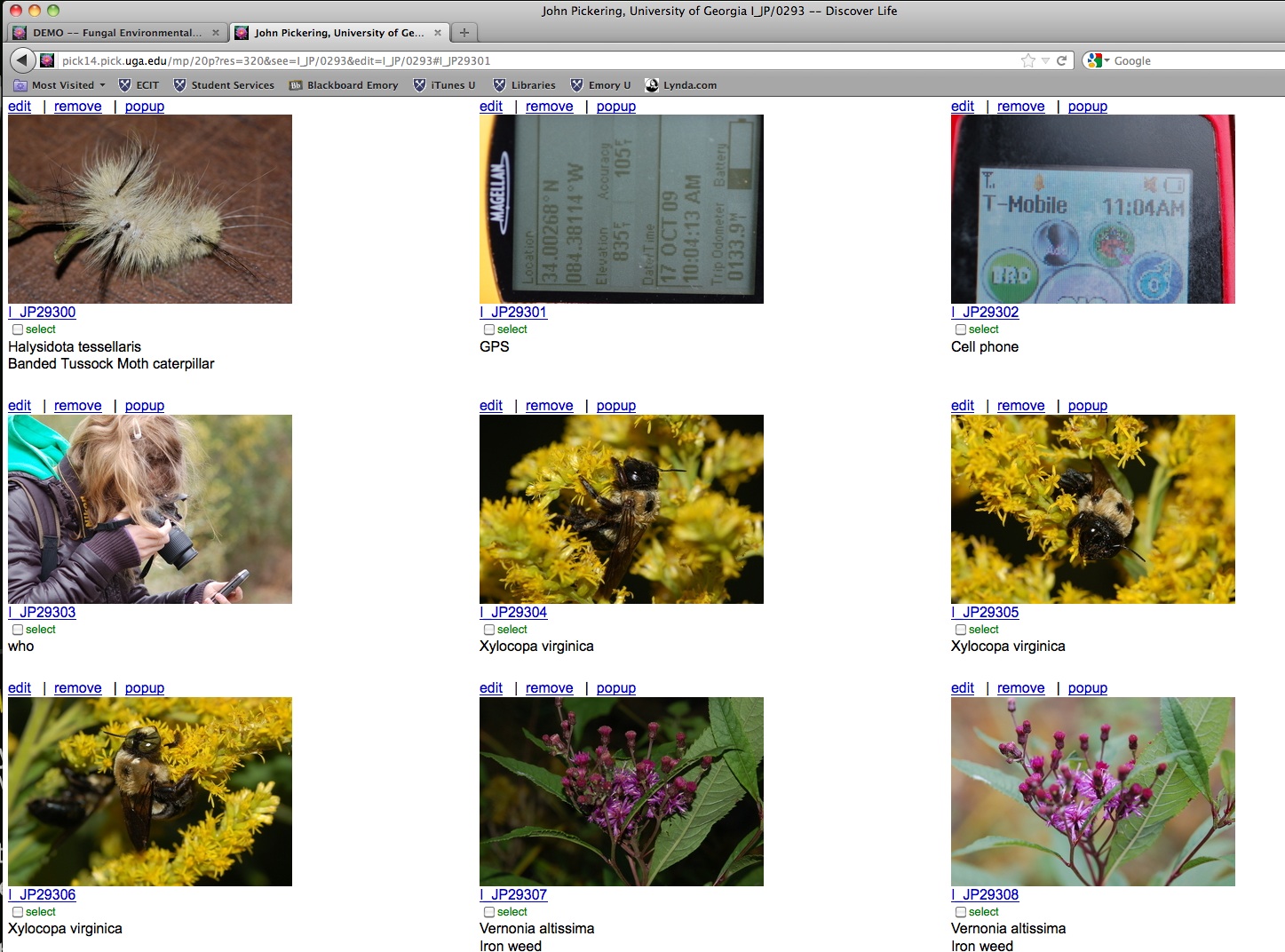 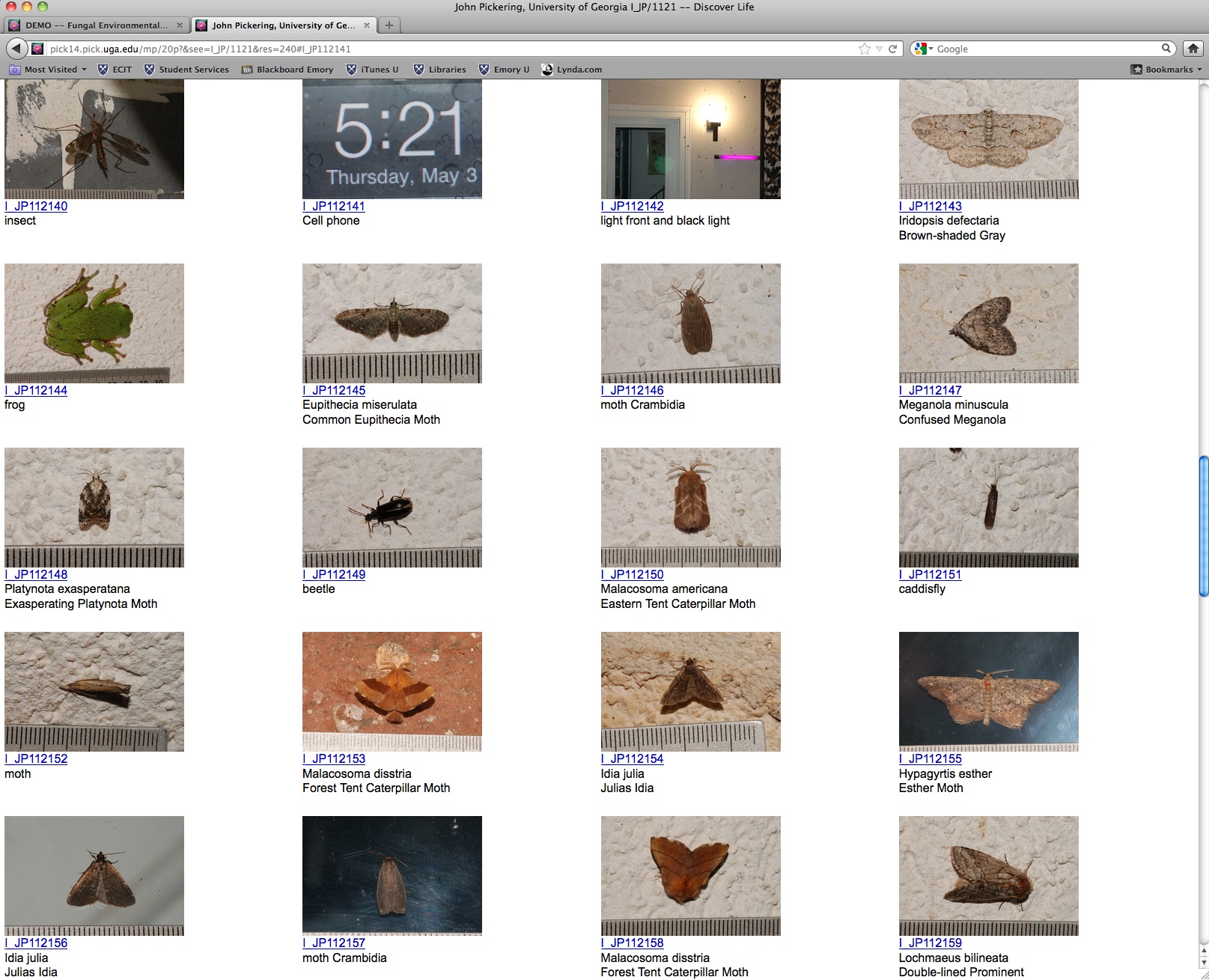 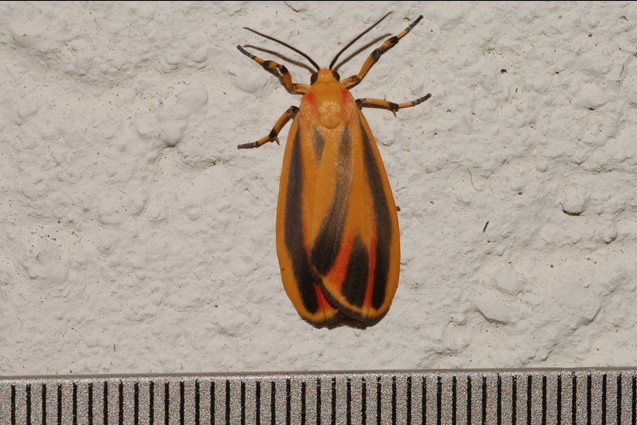 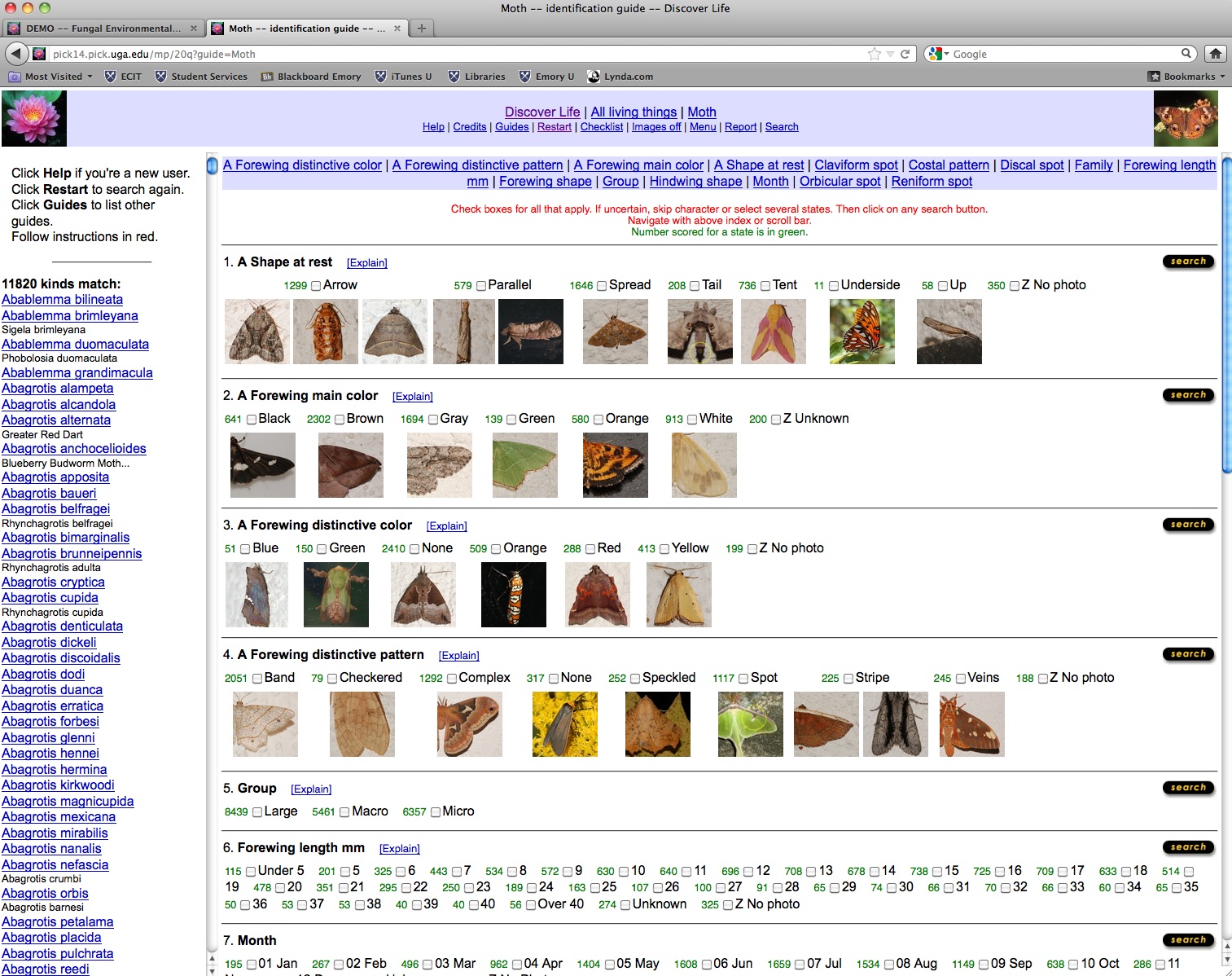 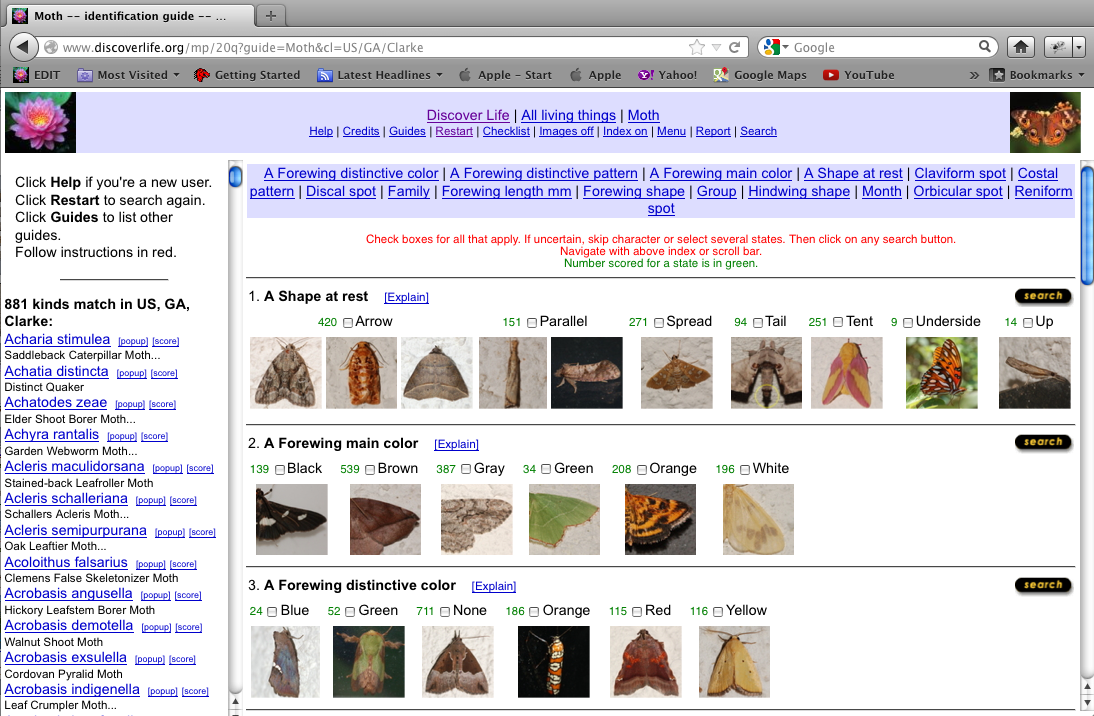 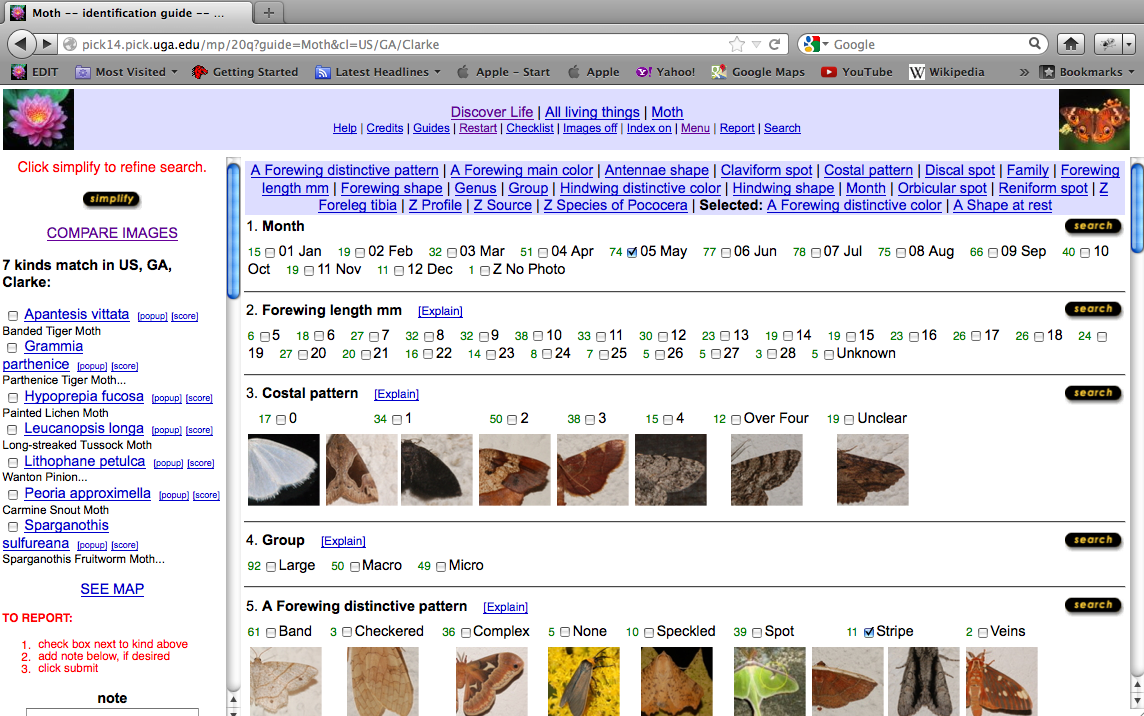 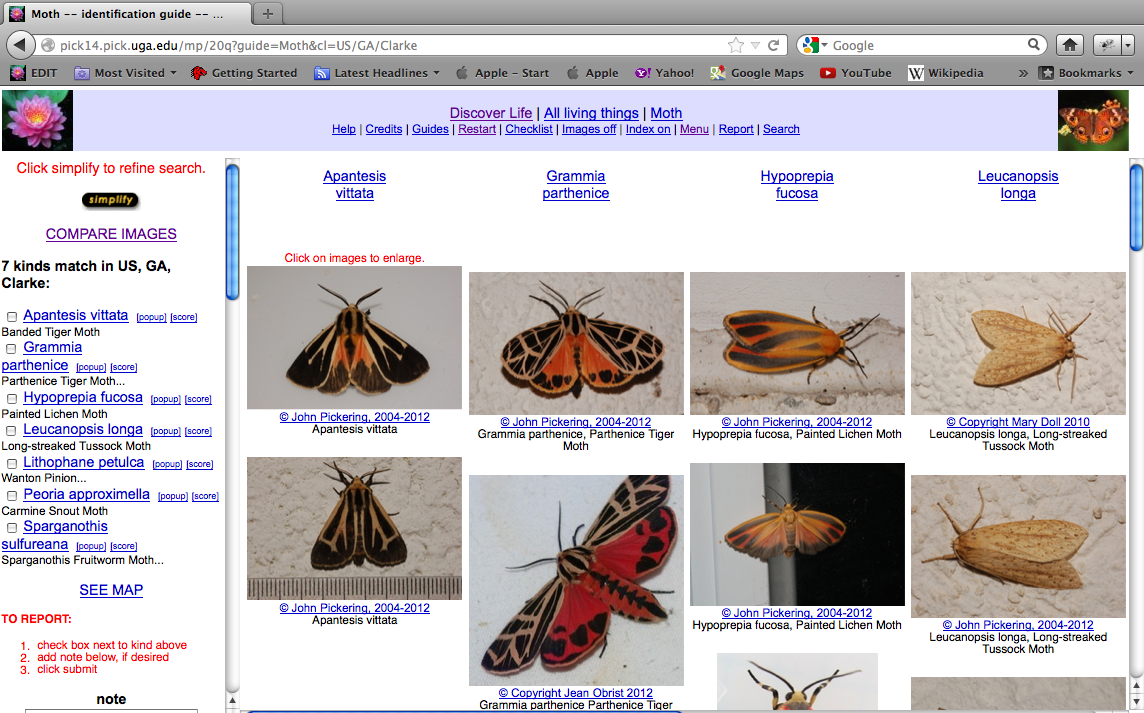 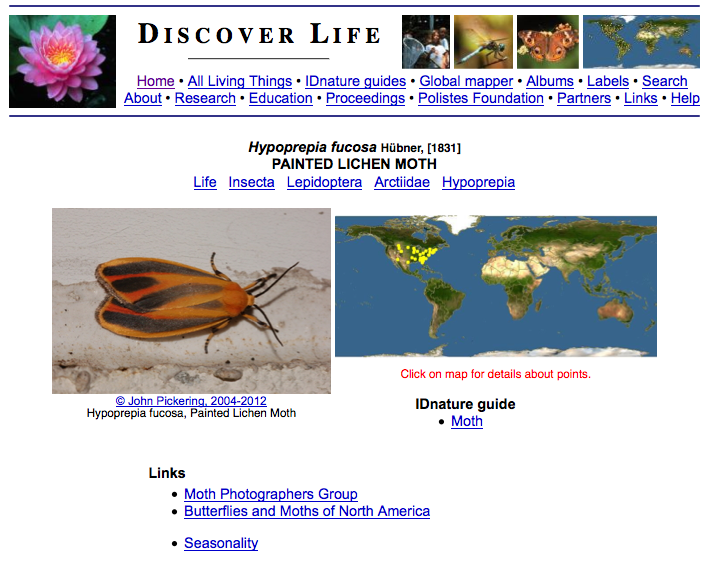 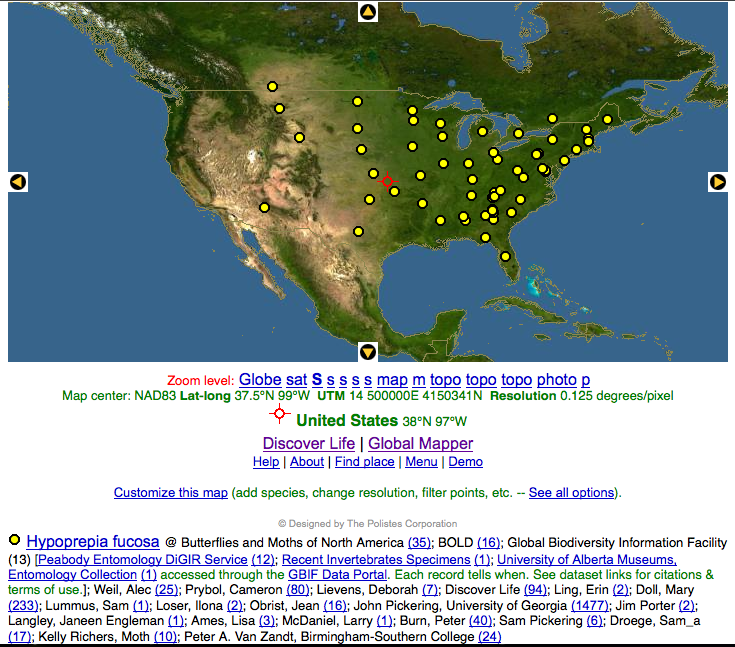 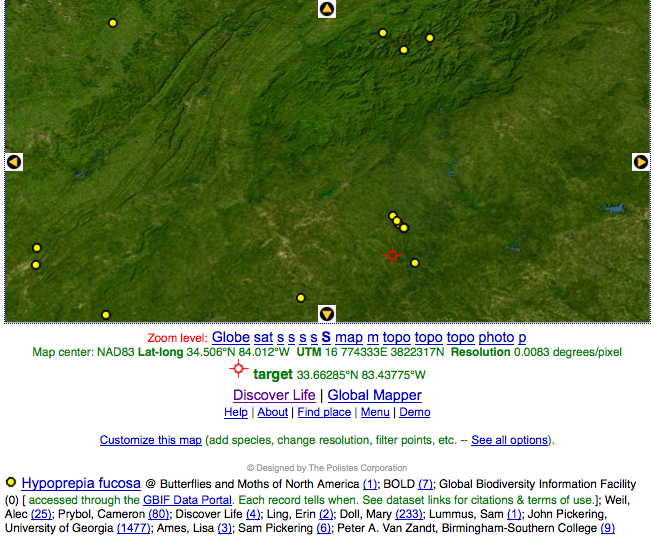 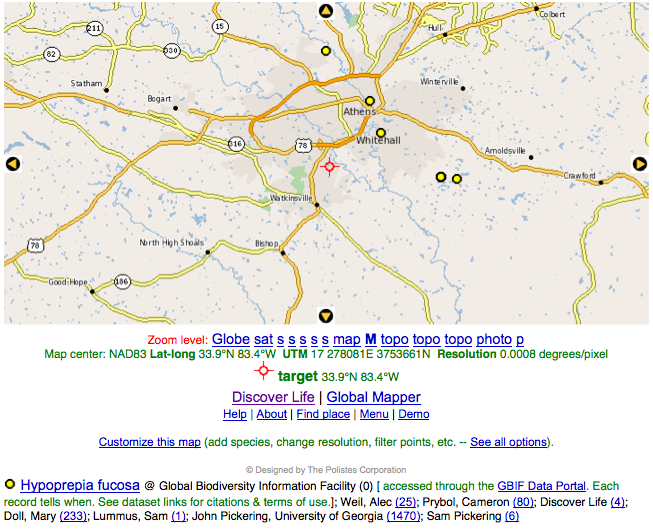 Let's empower communities to run ecological research sites, engage their members in science, and generate the knowledge that society needs to understand and solve pressing environmental issues.
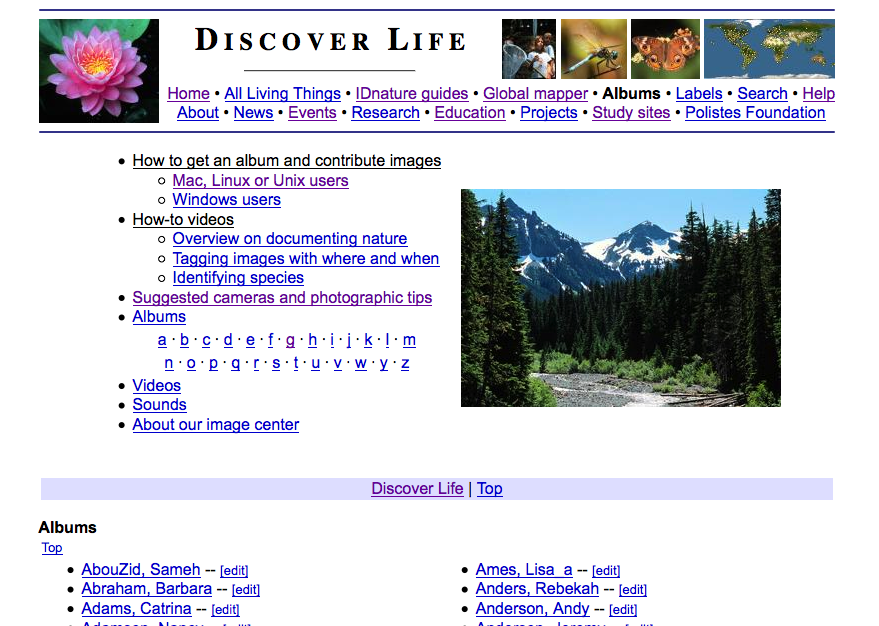 JOIN US!
Get an album
Set up your location as a study site
Help build an identification guides, checklists


Contact Nancy Lowe, Outreach Coordinator
nancy@discoverlife.org